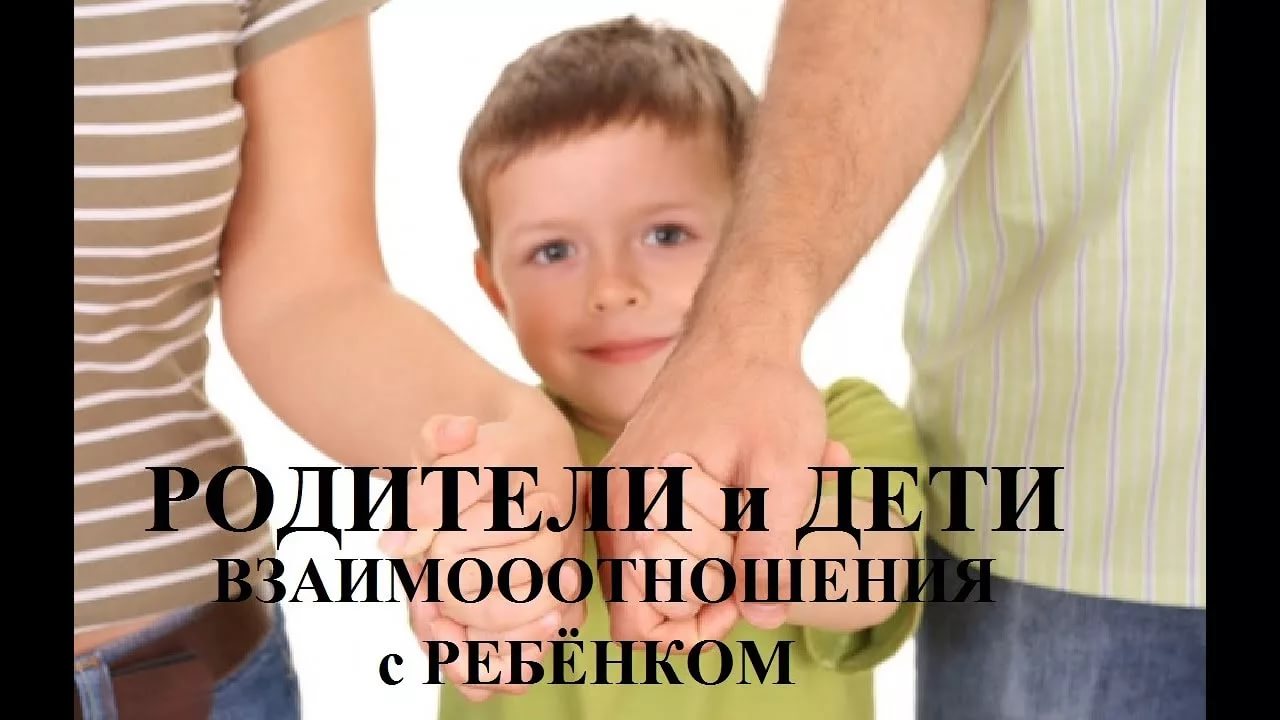 Материал для выступления на родительском собрании в средней группе «Незабудки»
Подготовила Богатырева Т.Е.
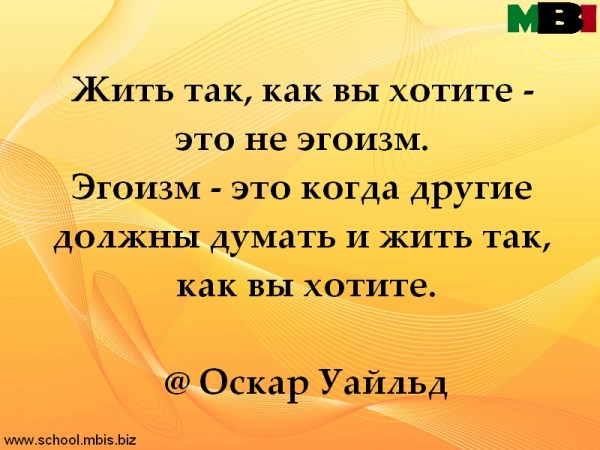 Я не смогла, но сделаю всё, чтобы она стала тем, кем хотела стать Я!
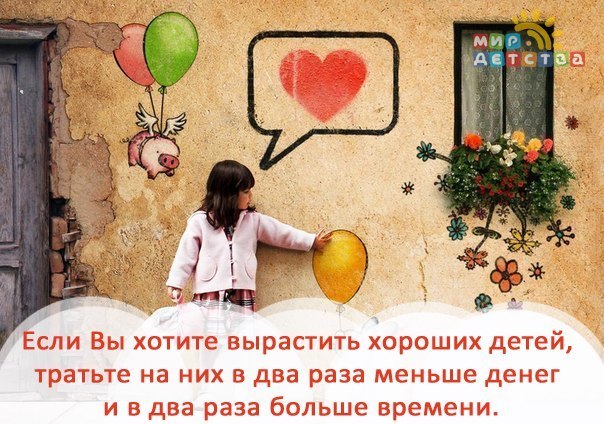 Развивайте его интересы, 
а не желания.
Полчаса потраченные вами на ребёнка сегодня, час потраченный им на вас завтра.
Кризис – 1 год
Кризис – 3 года
Кризис – 7 лет
Кризис – 14 лет
Любите самого ребёнка, а не себя в нем!
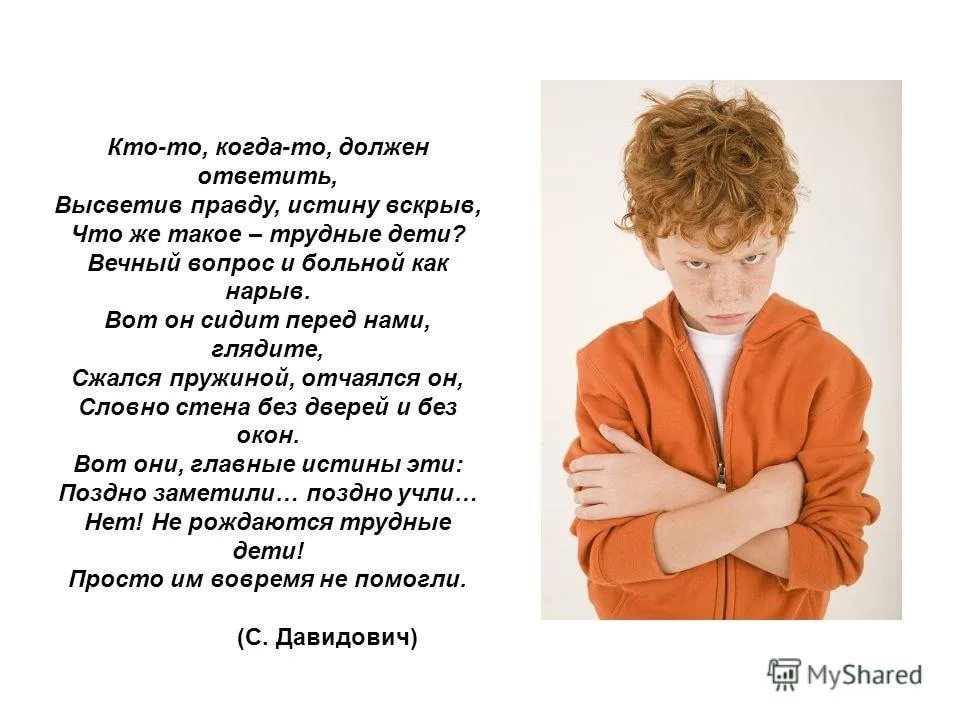 Используемые ресурсы
http://rgsu.net/netcat_files/336/754/pre_b_81.jpg
https://otvet.imgsmail.ru/download/51337077_1ed5c44ec150797385d1411e7aa6aa54_800.jpg
http://uslide.ru/images/24/30490/960/img1.jpg